Использование ИКТ для формирования универсальных учебных действий и развития учебных умений у у младших школьников в процессе обучения английскому языку
Кальментьева Марина Джихатовна
учитель английского языка
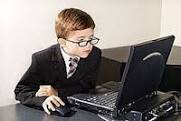 УНИВЕРСАЛЬНЫЕ УЧЕБНЫЕ ДЕЙСТВИЯ   (УУД)
ЛИЧНОСТНЫЕ:
(смыслообразование)
мотивация к учебной деятельности,
интерес к новому
интерес к способу решения и общему способу действия
Универсальные учебные действия (УУД)
РЕГУЛЯТИВНЫЕ:
 планирование, контроль,
саморегуляция;

ПОЗНАВАТЕЛЬНЫЕ:
осознанное и произвольное построение речевого высказывания, логические универсальные действия –анализ, синтез
Универсальные учебные действия (УУД)
КОММУНИКАТИВНЫЕ:
планирование сотрудничества с учителем и сверстниками,  умения выражать свои мысли на ИЯ в соответствии с условиями коммуникации
I. FAST FLASH PICTURESName the animals
ЦЕЛЬ:
I.  FAST FLASH  PICTURESName the animal
?
?
?
?
?
?
II. FAST FLASH VOCABULARY
READ THE WORDS
FIND AND ADD THE PICTURES OF THE ANIMALS
A WOLF
?

Find and add a picture
A CAT
A DOG
FIND AND ADD  A  PICTURE OF THE ANIMAL
A HORSE
FIND AND ADD A PICTURE ( Найдите картинку)
III.   FAST FLASH STORIES
MAKE UP A STORY
1. USUALLY, IS , IN,WINTER, IT, COLD,PLAYING,   I, LIKE, SUNNY,SNOWBALLS,IN, DAYS, WHEN, FROSTY, IS,  IT, A WARM , PUT ON, COAT.
MAKE UP A STORY
2. I, A LOT OF, CLOTHES,  HAVE GOT, 
LIKE, WEARING, I, JEANS, T-SHIRTS, AND, BIRTHDAY, A,ON, BEAUTIFUL, PUT ON , DRESS
IV.   FAST FLASH STORIESMAКE UP A STORY
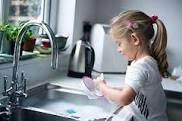 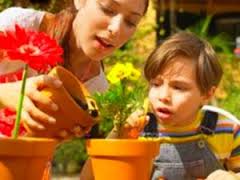 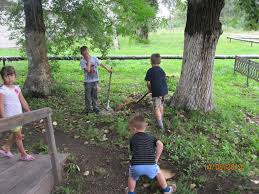 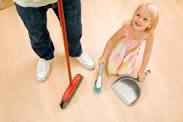 FAST FLASH STORIESMAKE UP A  STORY
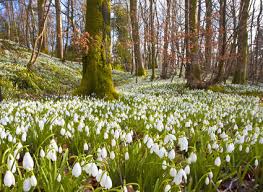 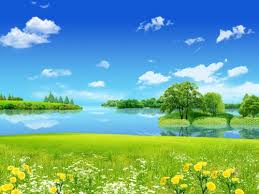 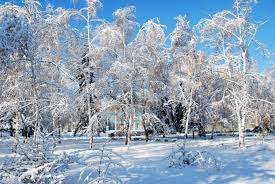 PRESENTATIONS OF PROJECTS
PRESENTATIONS OF PROJECTS
PRESENTATIONS OF PROJECTS
TEST 1.Как сказать по-английски  «двадцать»
TEN
THIRTEEN
TWENTY
EIGHT
2.КАК ПО –АНГЛИЙСКИ СКАЗАТЬ…«СЕГОДНЯ  СОЛНЕЧНО НА УЛИЦЕ»?
IT IS FROSTY TODAY.
IT IS  SUNNY TODAY.
IT IS FOGGY  TODAY.
IT IS COLD TODAY.
3.КАК СКАЗАТЬ ПО-АНГЛИЙСКИ…«ШКОЛЬНАЯ ФОРМА»?
1. A WARM COAT
2. A BEAUTIFUL DRESS
3. NEW JEANS
4. A SCHOOL UNIFORM
Как сказать «Я и мой друг проводим много времени вместе»?
1. MY FRIEND AND I LIKE PLAYING TOGETHER.
2.   MY FRIEND SPENT A LOT OF TIME TOGETHER     LAST YEAR.3.  MY FRIEND AND I  SPEND A LOT OF TIME TOGETHER.
KEYS  (ОТВЕТЫ)
1.
TWENTY
2. 
  IT IS SUNNY
3. 
SCHOOL UNIFORM
4.
MY FRIEND AND I SPEND A LOT OF TIME TOGETHER.
РЕЗУЛЬТАТЫ
РЕЗУЛЬТАТЫ
РЕЗУЛЬТАТЫ
Анкетирование
СПАСИБО ЗА ВНИМАНИЕ